how did…..
McDonald’s largest region rebound from 40th to #1 in their market, was the only region to completely implement weekend breakfast buffet, cut crew turnover by 66% while increasing employee and customer satisfaction, sales and profitability?
Country Financial create a business of leaders, positive accountability throughout, reach 50% of life insurance sales for the quarter in one month and rebound from last place?
Circles of Hope, a nonprofit, rebound from surviving to thriving with a budget increase from $20,000 to $100,000, reduced volunteer turnover and doubled the number of persons served? 
EBCI Travel and Tourism rebound by doubling the number of events offered and persons attending those events with the same number of employees?
COUNTRY FINANCIAL
Tennessee rebound

 4 step business model
 to rapidly respond and rebound in uncertain times
Author & Business Advisor
Ron robinson
www.Ronspeaking.com
challenges
Last place 
Leadership Council
Accountability
Become Coach & Create Leaders
Manage Time
Attract Talent
4 Step business model
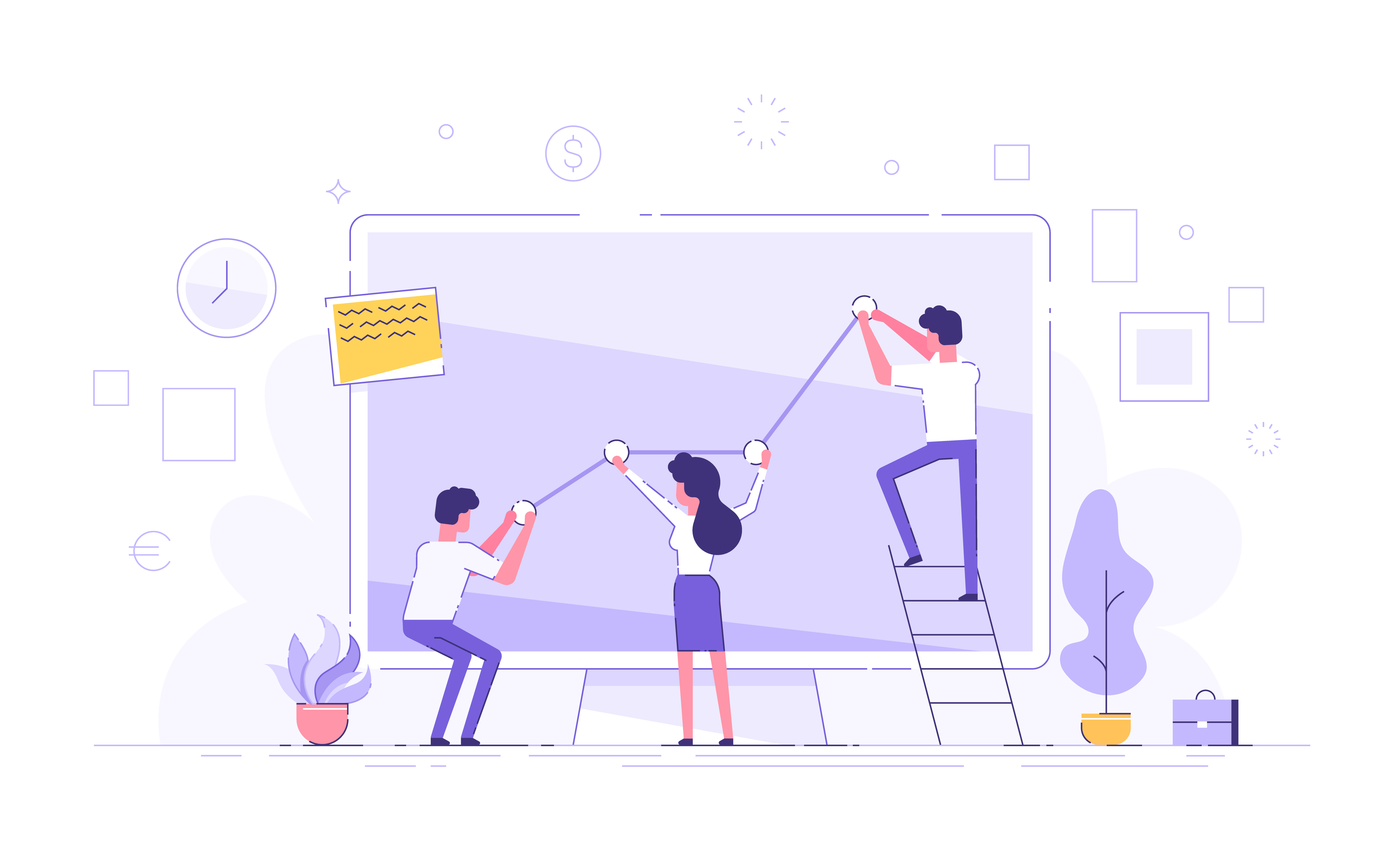 Study
 Structure
 Strategy
 Skills
NEXT STEPS
ORGANIZE LEADERSHIP COUNCIL  - TYLER - JUNE
CONDUCT SURVEY - BOARD OF DIRECTORS - JUNE
CREATE GROWTH STRATEGY - TYLER, RON & BOARD - JULY
DEVELOP SKILLS - RON & TYLER - JULY
1. rebound study
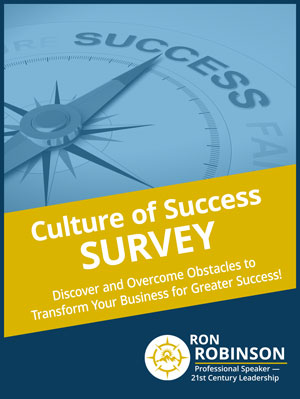 Region 1
Region 3
Region 2
Board 
of
Directors
2. rebound structure
3. rebound  strategy
FINANCE
CUSTOMERS
EMPLOYEES
OPERATIONS
SOCIETY
TECHNOLOGY
ECONOMY
ENVIRONMENT
rebound  strategy
YOUR SPRINGBOARD TO REBOUND & GROW

                                   PAST       +          PRESENT      =           FUTURE
SPRINGBOARD TO FUTURE
2. Environment

   Over building over saturate and development
   deterioration
   policy changes
   readdress concerns, improvement
   green living (hippies rejoice!)
1. Technology
     Further advancement of virtual reality 
     breakdown of personal interaction
     Getting away from ice to face/phone calls
     Tech-safety
     Data collection to algorism
     Tech advances in automobiles
     Medical advancements prolonging life
     Greater individual impact
     Greater capability in transportation and communication
springboard TO FUTURE
3. Economy  
                                                          
   new markets
   opportunistic
   high risk factors
   social media influence
   level out/correction
   global trade, new deals
   overly optimistic with rise of crash/bust
   more subsidies income
   cashless society
   new job sectors -post covid
4. Society

   more virtual, less contact
   too fast paced
   demanding
   social medial civil war
   better understanding of opposing view points
   distrust of government
   local government strength
rebound strategy
ALIGN
ENGAGE
4. rebound SKILLS
MOTIVATE
INNOVATE
COLLABORATE
COMMUNICATE
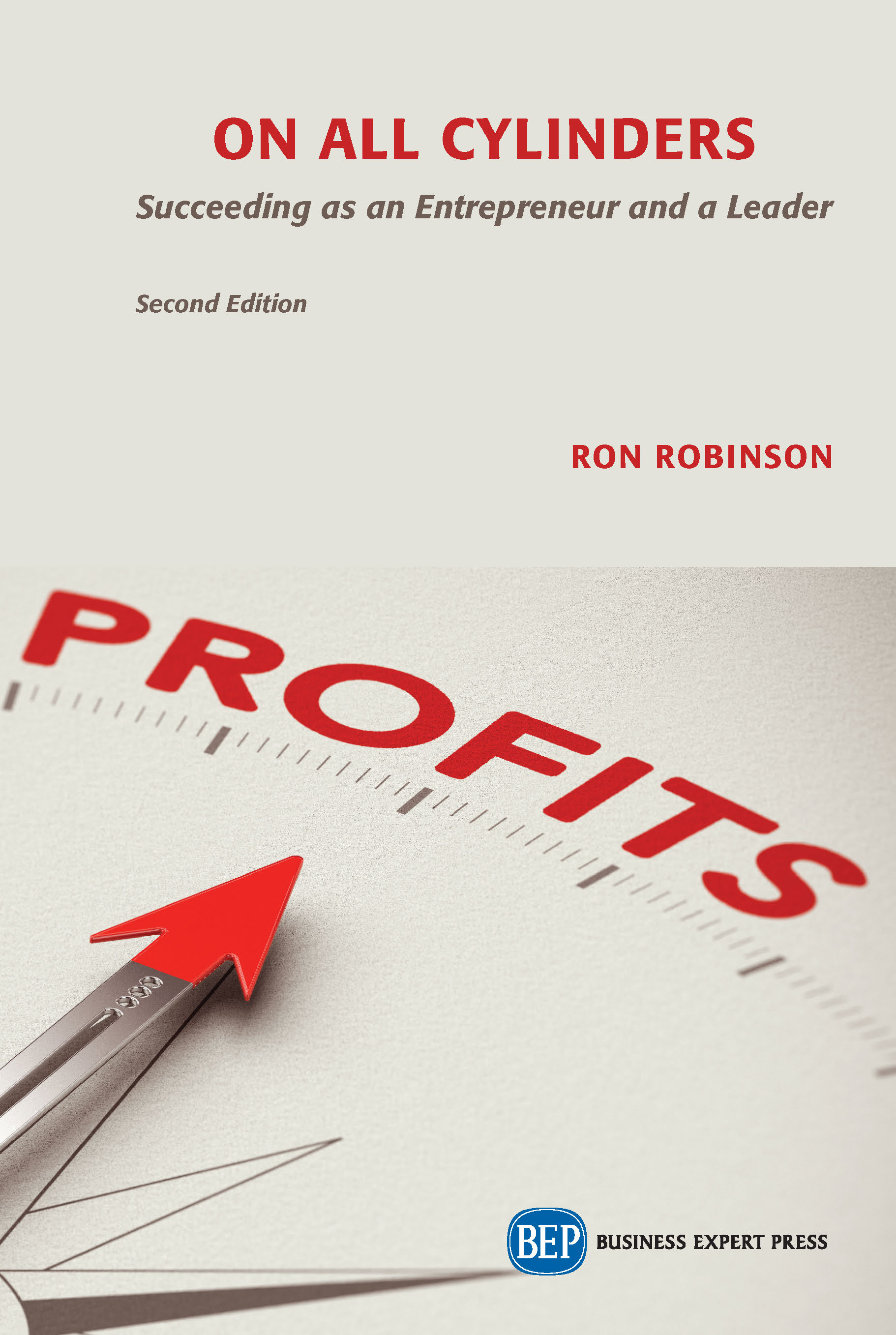 challenges
Last place 
Leadership Council
Accountability
Become Coach & Create Leaders
Manage Time
Attract Talent
for better business results
Contact Coach Ron
www.RonSpeaking.com
ron@RonSpeaking.com
828-508-0951
QUESTIONS ?